Всемирная история
9
класс
Тема:
Другие государства Латинской Америки
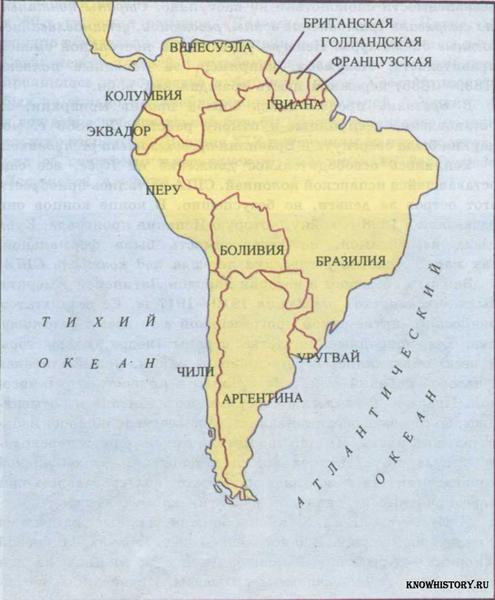 ПЛАН
1) Отмена рабства в Бразилии
   2) Объявление республики
   3) Положение в Аргентине
   4) Положение в Центральной Америке
Отмена рабства в Бразилии
Бразилия являлась одним из крупнейших государств Южной Америки с населением 15 млн. человек                     и самым отсталым государством
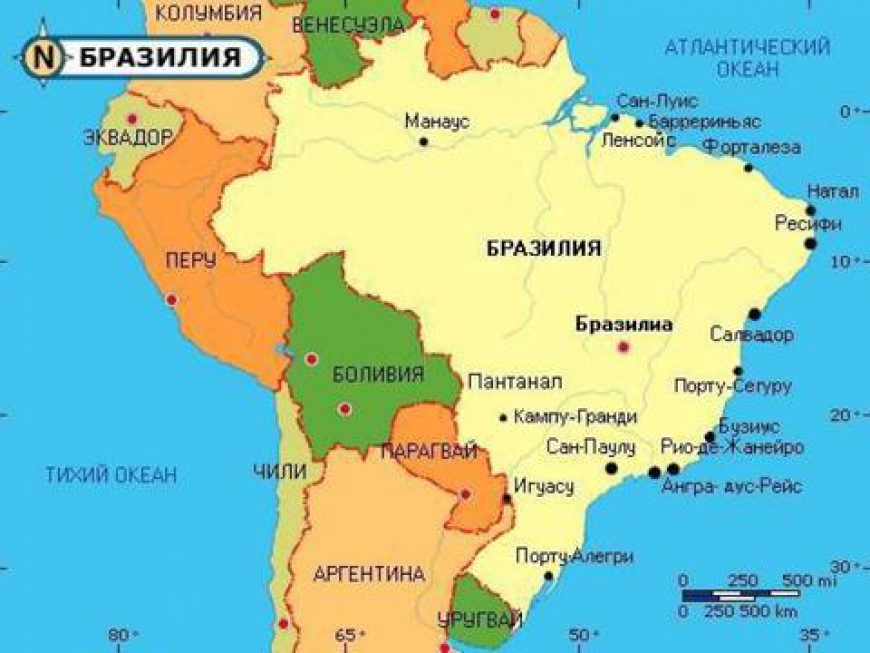 Рабовладельчество
Рабовладельчество сопровождалось бедностью, невежеством и бесправием.
  Торговые рынки рабов, продажа людей, лишённых права иметь семью, свой дом, принуждение рабов работать под плетью надзирателей – всё это было естественно в этот период.
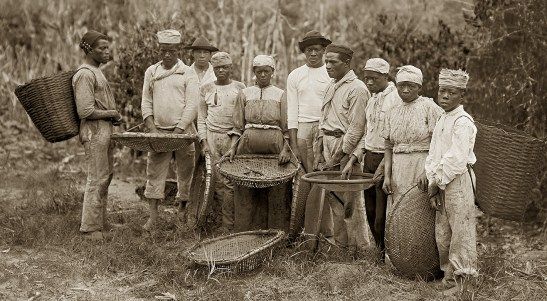 Восстание рабов
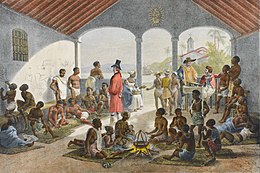 В таких условиях рабы были вынуждены защищать свои человеческие права.
Так, результатом этого стало восстание рабов во главе с рабом Бонифацио, поднявшееся                    на тростниковых плантациях.
Бонифацио
Аболиционизм
Освобождение рабов
«Золотой закон»
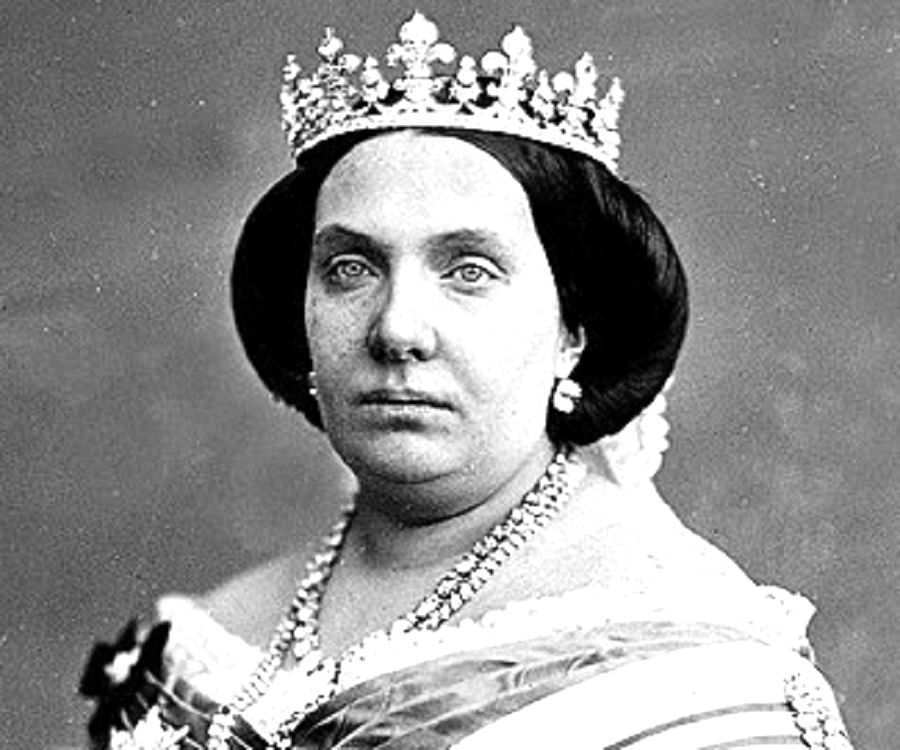 Временный регент императора Педру II принцесса Изабелла       в 1888 г. подписала знаменитый «Золотой закон»                            об освобождении рабов                     в Бразилии.
  В это время в стране насчитывалось 750 тысяч рабов.
Борьба за республику
Власть военных
19 ноября 1889 г. Педру II отрёкся от престола             и отправился в Португалию на английском корабле.
  Власть перешла в руки военных.
  Новое правительство объявило страну республикой.
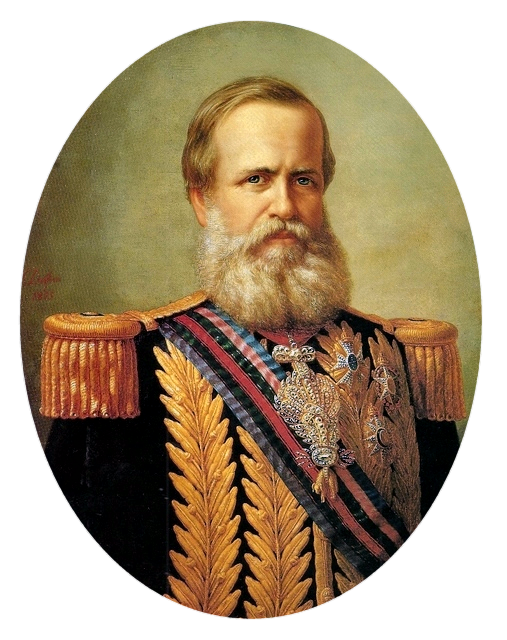 Конституция республики
Экономика Бразилии
Экономическое состояние страны было тяжёлым.
   Этим воспользовались английские, французские, германские                             и североамериканские монополии.
   Они овладели решающими отраслями экономики.
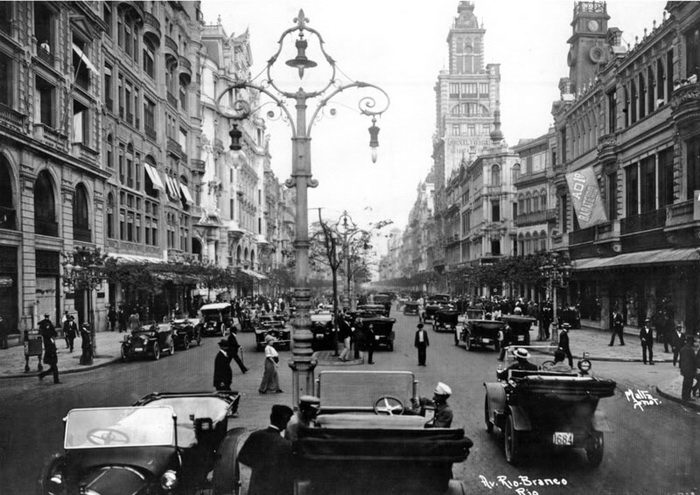 Положение в Аргентине
Меры правительства
Военное обучение
В Буэнос-Айресе открылись пехотное училище и военно-морская школа; так была заложена основа военного обучения
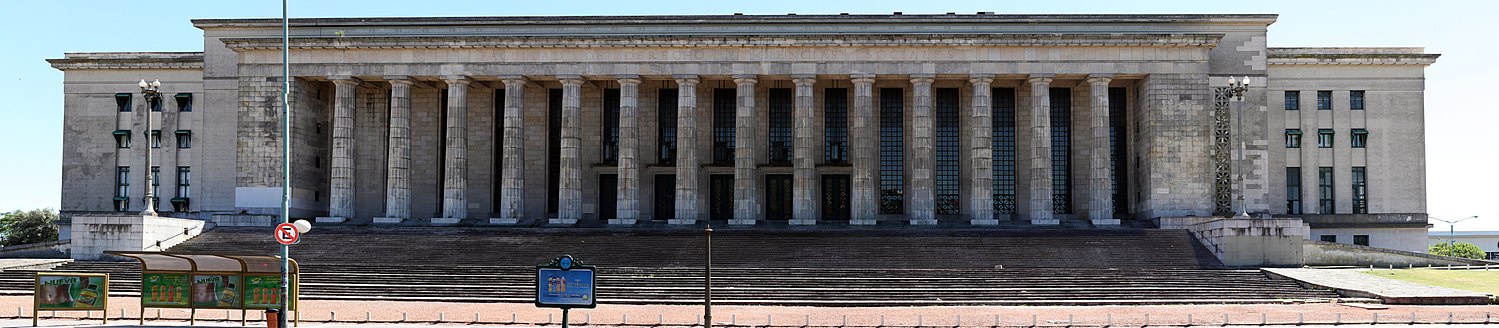 ЗАКОН 1876 года
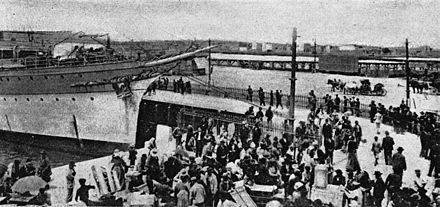 В 1876 г. был принят закон         об иммиграции и колонизации.
   Согласно закону, ещё не занятые населением государственные земли делились на участки        не более 80 гектаров                           и подлежали продаже.
   Плодородные земли индейцев были отобраны, разделены         и бесплатно розданы офицерам и солдатам.
Ввоз капитала
В то же время правительство поощряло завоз иностранного капитала.
   Например, вложенный только Англией капитал достиг почти 1,5 млн. долларов.
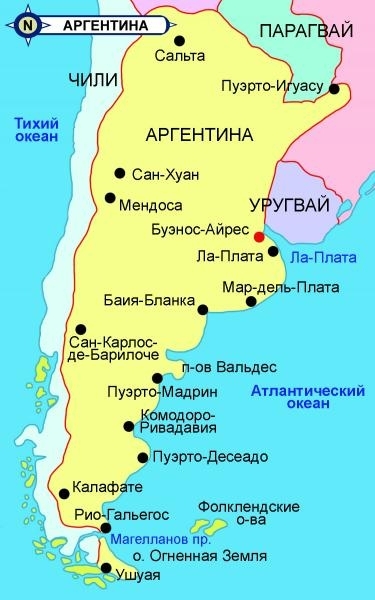 Борьба рабочих
Социалистическая партия
В 1895 г. была создана Социалистическая партия.
Партия вела борьбу за отмену религиозного образования, внедрение единого налога, объединение профессиональных союзов и  получение разрешения на демонстрации.
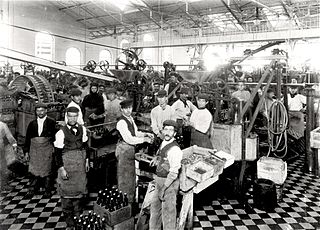 Закон о выборах
Рабочие добились издания закона об общем избирательном праве для граждан мужского пола (кроме священников         и военных), которым исполнилось 18 лет
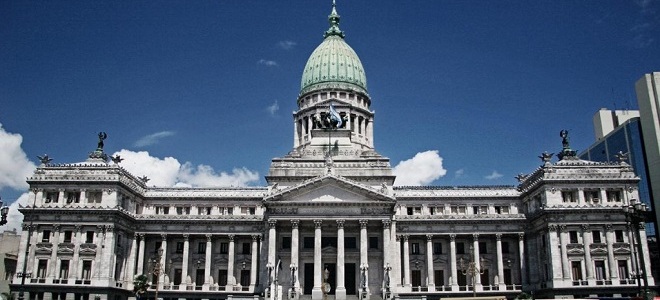 Положение в Центральной Америке
Объединение
Реакция США
Контроль США
Поставьте в хронологической последовательности!
- Бразилия стала называться Соединёнными Штатами Бразилии
 - Гондурас, Сальвадор                 и Никарагуа объединились        в Великую республику Центральной Америки
 - Принцесса Изабелла подписала «Золотой закон»
 - Был принят закон об иммиграции и колонизации.
 - Педру II отрёкся от престола
1) 1876 г. – был принят закон об иммиграции и колонизации
 2) 1888 г. – принцесса Изабелла подписала «Золотой закон»
 3) 1889 г. – Педру II отрёкся               от престола
 4) 1891 г. – Бразилия стала называться Соединёнными Штатами Бразилии
 5) 1895 – 1896 г.г. – Гондурас, Сальвадор и Никарагуа объединились в Великую республику Центральной Америки
Решите тесты!
1) В Южной Америке до начала 20-х годов XIX в. имелась одна португальская колония, это…   
А) Аргентина  В) Бразилия С) Гвиана  Д) Эквадор
 2) Чьей колонией являлась Куба в тот период, когда США начали войну             с Мексикой и захватили у неё Техас и Калифорнию?   
А) Испании  В) Португалии  С) Германии  Д) Великобритании
3) Революция в какой стране положила начало национально-освободительному движению народов Латинской Америки? 
А) Бразилии  В) России  С) Мексике  Д) Уругвае 
 4) Назовите руководителя крестьянского движения, возглавившего восстание крестьян на севере Мексики в 1911 году.
 А) Порфирио Диас  В) Хосе Марти С) Себастьяно Лердо  Д) Франциско Вилья
Задания для самостоятельной работы
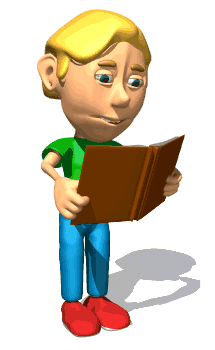 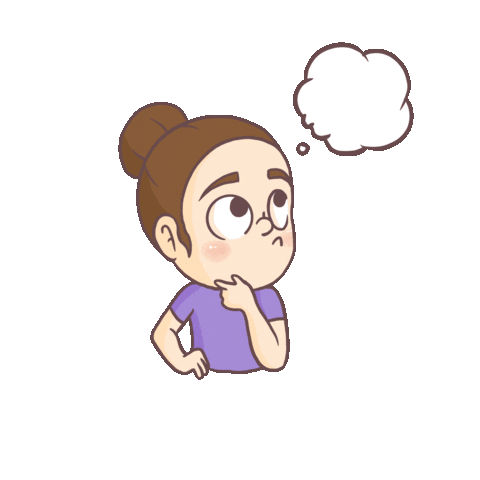 МЕТОД «Алфавит»
А - Аргентина, Америка 
       Б - …. 
                    В - ….
                 Г - ….